Faculté de médecine
Département de pharmacie 
Module de pharmacologie spéciale  
2014/2015
Dr.  Guergouri F.Z


SYMPATHOLYTIQUES
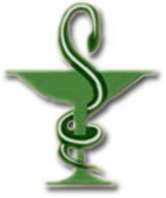 Les antagonistes adrénergiques ou adrénolytiques s’opposent d’une manière compétitive aux effets des catécholamines.
 
Ces antagonistes sont des molécules qui ont beaucoup d’affinité pour les récepteurs adrénergiques sur lesquels ils se fixent sans avoir la capacité de les stimuler ou seulement à un faible degré. Ils empêchent ainsi les catécholamines endogènes d’exercer leurs effets.
Antagonistes des récepteurs alpha 1
Alpha 1 – bloquants 
Caractéristiques générales:
Les antagonistes α 1 entrainent:
Une diminution de la vasoconstriction artérielle et veineuse 
            diminution des résistances périphériques        abaissement de la PA.
Une diminution de l’agrégation plaquettaire. 
Une facilitation de l’évacuation de la vessie en réduisant la constriction au niveau du trigone. 
      En réduisant la stimulation des récepteurs α 1 du SNC, Les antagonistes α 1 qui traversent la BHE ont un effet sédatif.
Les antagonistes α 1 à indications vasculaires:
Prazocine: l’effet principal est la vasodilatation, indiquée dans le TRT de l’HTA, l’insuffisance cardiaque et les phénomènes de Reynaud qui se manifestent par une vasoconstriction au niveau des extrémités des membres.
Principaux effets indésirables: hypotension orthostatique, vertiges, rétention sodée, tachycardie et palpitations d’origine réflexe ainsi que des troubles digestifs. Incontinence urinaire et impuissance ont parfois été signalées. Elle ne traverse pas la BHE et a peu d’effet sédatif.
 Nicergoline: dérivé de l’ergot de seigle, proposé dans le TRT de l’ischémie cérébrale, la sénescence, les artérites.
 Moxisylyte: proposé dans le TRT des troubles vasculaires de la sénescence.
Dihydroergotoxine: antagoniste α 1, qui est de plus agoniste sérotoninergique et dopaminergique. Elle est proposée dans le TRT de l’ischémie cérébrale et des troubles cérébraux de la sénescence. 
    Ifenprodil: Il est à la fois α 1 et α 2- bloquant. Proposé dans le TRT de l’artérite.
    Buflomédil: Il a un effet adrénolytique α auquel s’ajouterait un effet vasodilatateur de type anticalcique par un mécanisme mal élucidé. Il est prescrit dans le TRT des artériopathies et des phénomènes de Reynaud. En cas d’intoxication, il provoque un état de mal convulsif et des troubles du rythme cardiaque.
Les antagonistes α 1 à indications urologiques:

 Ils agissent préférentiellement au niveau vésical, de l’urètre et de la prostate

Indiqués dans le TRT des manifestations fonctionnelles de l’adénome prostatique qui sont, notamment, la diminution du jet, l’augmentation de la fréquence mictionnelle, la pollakiurie nocturne. Ils peuvent être à l’origine de divers effets indésirables: baisse de la tension artérielle, tachycardie, asthénie, somnolence.
Afluzocine: Elle a été un des premiers antagonistes α 1 ayant une spécialité urologique à être commercialisé 
 Afluzocine  Xatral Cp 
Prazocine: Elle est le plus souvent utilisée comme antihypertenseur, peut être également utilisée dans le TRT symptomatique des troubles fonctionnels de l’adénome prostatique.

    Chez un malade présentant à la fois une HTA et les manifestations fonctionnelles de l’hypertrophie bénigne de la prostate, la prescription d’un α 1 –bloquant apparait comme une solution susceptible d’améliorer les deux troubles.
Antagonistes des récepteurs alpha 2
     L’inhibition des récepteurs adrénergiques α 2 présynaptiques provoque une augmentation de la libération de NA avec des conséquences périphériques ( tachycardie, élévation de la PA) et centrales ( excitation, tremblements, hyperactivité, effet antidépresseur)  
    
La Yohimbine: Elle a été proposée dans le TRT de l’impuissance et de l’hypotension orthostatique.
    
La Miansérine et la mirtazapine: ont des propriétés antagonistes des récepteurs adrénergiques α 2 présynaptiques  centraux et ont un effet antidépresseur.
Antagonistes des récepteurs bêta ou bêta- bloquants
On appelle β-bloquants ou β-bloqueurs ou β- les médicaments qui inhibent les récepteurs β. 
Pour comprendre les conséquences de l’inhibition des récepteurs β, il faut avoir présents  à l’esprit  les effets de la stimulation β
La stimulation des récepteurs β1 entraine: des effets cardiaques inotrope, chronotrope, dromotrope et bathmotrope positifs avec augmentation du débit cardiaque et des besoins en oxygène, une augmentation de la sécrétion de rénine.
La stimulation des récepteurs β 2 entraine: une vasodilatation, une bronchodilatation, un relâchement utérin
Effets:
Les β-bloqueurs ont des effets communs et des effets particuliers à un certain nombre d’entre eux.

Effets communs: essentiellement cardiovasculaires 
Ils ralentissent le cœur, ils diminuent le travail du cœur et réduisent ses besoins en oxygène, ce qui permet de les utiliser dans le TRT préventif de l’angor 
Ils diminuent, après une période de latence, l’HTA pathologique. Mais ce ne sont pas de véritables hypotenseurs car ils n’abaissent pas, à doses thérapeutiques, la PA normale 
Ils abaissent la pression intra-oculaire en diminuant la sécrétion de l’humeur aqueuse
Effets particuliers: 
Un certain nombre de β-bloqueurs possèdent une activité   β- mimétique faible appelée activité sympathomimétique intrinsèque ou ASI,  Il s’agit de médicaments ayant une grande affinité pour les récepteurs β sur lesquels ils se fixent et ont une faible activité β+.

Certains β- bloqueurs inhibent à la fois les récepteurs β1 et β2, d’autres inhibent seulement les récepteurs β1, ces dérniers sont dits cardiosélectifs.  Il n’a pas paru intéressant en thérapeutique d’inhiber sélectivement les récepteurs β2. 

Certains β- bloqueurs comme le Propranolol et l’Acébutolol ont un effet stabilisant de membrane qui ralentit les échanges ioniques transmembranaires.
Certains β- bloqueurs peuvent avoir d’autres particularités:
Le Labétolol et le Carvédilol ont un effet α 1 –bloquant ,
Le  Céliprolol a  un effet β2- agoniste 

Par ailleurs le Propranolol inhibe le transport de l’iode dans le follicule thyroidien 

Le Carvédilol aurait, au moins in vitro, des propriétés antioxydantes.
Caractéristiques Pharmacocinétiques: 
Les β-bloqueurs très liposolubles comme le Propranolol et  l’Oxyprénolol ont des caractéristiques communes:

Ils sont  rapidement et complètement absorbés par le tube digestif
Ils subissent un effet de premier passage hépatique, 
Ils sont liés à 90% aux PP
Ils ont un très grand Vd 
Ils ont une assez courte durée d’action et une demi-vie plasmatique courte.
Les β-bloqueurs  hydrosolubles comme l’Aténolol, le Nadolol et le Sotalol ont les propriétés suivantes:
Ils sont moins bien absorbés par le tube digestif et d’une manière plus irrégulière 
Ils sont peu métabolisés par le foie 
Ils sont peu liés aux PP
Ils s’excrètent essentiellement par le rein s/f inchangée 
Ils ont un Vd restrein
Ils ont une demi-vie plasmatique longue 

c.  Entre ces deux extrêmes, il existe des produits intermédiaires comme le Pindolol, le Céliprolol.
Indications: 
Indications cardiovasculaires:
TRT de l’angor: en prévention des crises 
TRT de tachycardies de diverses origines dont celles de l’hyperthyroidie, notamment la maladie de Basedow 
TRT de l’HTA 
TRT de l’infarctus du myocarde
Indication en apparence paradoxale: l’insuffisance cardiaque.

Autres indications:
Prévention primaire et secondaire des hémorragies digestives par hypertension portale et de la rupture de varices oesophagiennes, c’est le Propranolol qui est habituellement utilisé
TRT des migraines, des tremblements, des manifestations somatiques transitoires de l’anxiété, de la dépendance alcoolique  
TRT du glaucome, en administration locale, s/f de collyres, mais ils peuvent diffuser dans la circulation générale et donner des effets indésirables.

D’une manière générale la posologie des  β- bloqueurs doit être progressivement croissante au début du TRT, décroissante à l’arrêt aves surveillance et repos
Effets indésirables: 
Aggravation d’une insuffisance cardiaque 
Aggravation possible d’un trouble du rythme 
Refroidissement des extrémités, aggarvation possible d’une artérite
Aggravation possible de la maladie asthmatique
Risque aggravé de choc anaphylactique par inhibition partielle des mécanismes qui s’y opposent  
 Troubles métaboliques:
Augmentation des TG
Augmentation du cholestérol et des VLDL, majoration de l’hypoglycémie chez les diabétiques 
Risque majoré de développer un diabète de type II chez les hypertendus traités durant plusieurs années par β-bloqueurs
Antagonistes des récepteurs de la dopamine 
La dopamine ayant un effet émétique et inhibiteur de la motricité digestive, ses antagonistes ont des propriétés antiémétisantes et stimulantes de la motricité digestive.

Antiémétiques: utilisés dans le TRT des nausées et des vomissements, du hoquet et du reflux gastro-oesophagien.
Stimulantes de la motricité gastro-intestinale: ils réduisent l’effet inhibiteur de la dopamine.

Les deux principaux antagonistes périphériques de la dopamine sont la dompéridone et le métoclopramide.
Dompéridone: TRT curatif et préventif des nausées et des vomissements et de certaines dyspepsies liées à un trouble de la motilité . Elle renforce et régularise la motilité gastroduodénale.

Métoclopramide: mêmes que ceux de la dompéridone,  passe plus facilement la BHE, entraine plus fréquemment des EI de type neuroleptique(dyskinésies aigues, surtout chez l’enfant), agit également sur des récepteurs de la sérotonine(agoniste 5HT4), responsable partiellement de l’augmentation de la motricité intestinale.